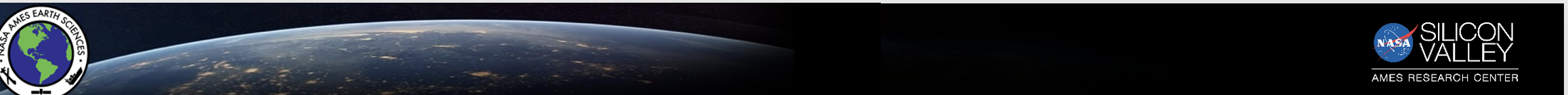 Research community
Public health agencies
NASA Earth eXchange
Exposure modeling
Exceptional events – retrospective impacts on health
Provide initial and boundary conditions for AQ models 

Model Development

Downscaling using various techniques including  ML

Linkages between AQ and climate
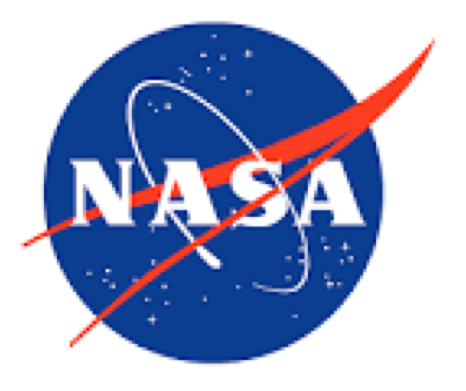 Initial and boundary conditions (ICs/BCs) 
Meteorology – NAM
Chemistry - TCR2
WRF-Chem/DART EAKF
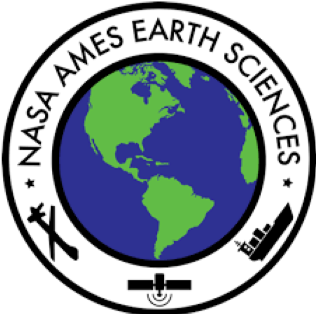 Update prior ICs and BCs
Policy makers
Long-term variations in AQ and emissions 
Cross-state pollution transfer
Prior Emissions
Analysis ensemble of mixing ratios
Updated emission ensemble
Advancing Regional Air Quality and Atmospheric Composition Analysis: Introducing the TRACER-1 Tropospheric Regional Atmospheric Composition and Emissions Reanalysis
Aishwarya Raman1,6, Arthur P. Mizzi1,2,6,7,9, Chia-Hua Hsu7,9, Colin Harkins7, Kazuyuki Miyazaki4 , Rajesh Kumar3, Matthew S. Johnson1, Brian McDonald2, Kevin Bowman4, K. Emma Knowland5,8 , Ian G. Brosnan1
aishwarya.raman@nasa.gov
1 NASA Ames Research Center, 2 NOAA Chemical Sciences Laboratory, 3 National Center for Atmospheric Research, 4 NASA Jet Propulsion Laboratory, 5 NASA Goddard Space Flight Center, 6 Bay Area Environmental Research Institute, 7 CIRES-University of Colorado Boulder, 8 Morgan State University, 9 University of Colorado, Boulder, MEC-E.
In situ meteorology and satellite AQ observations
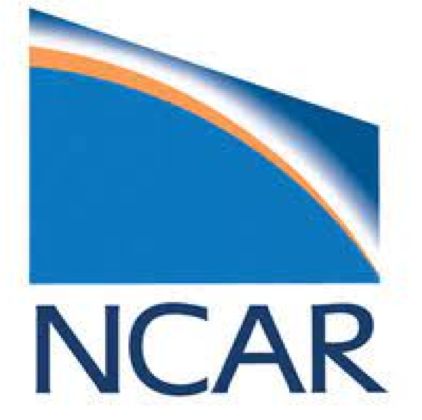 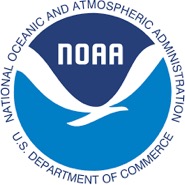 Forecasts for next cycle
Evaluation against in situ and aircraft measurements
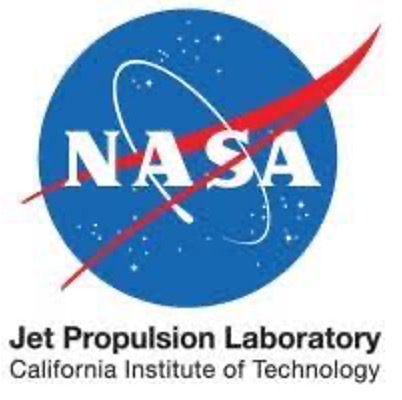 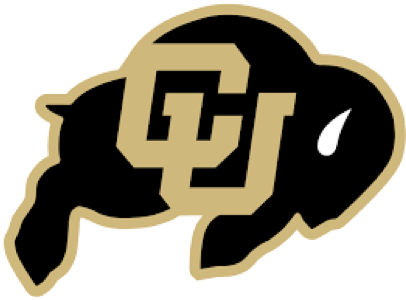 Why Regional Reanalysis ?
TRACER-1 Overview and Setup
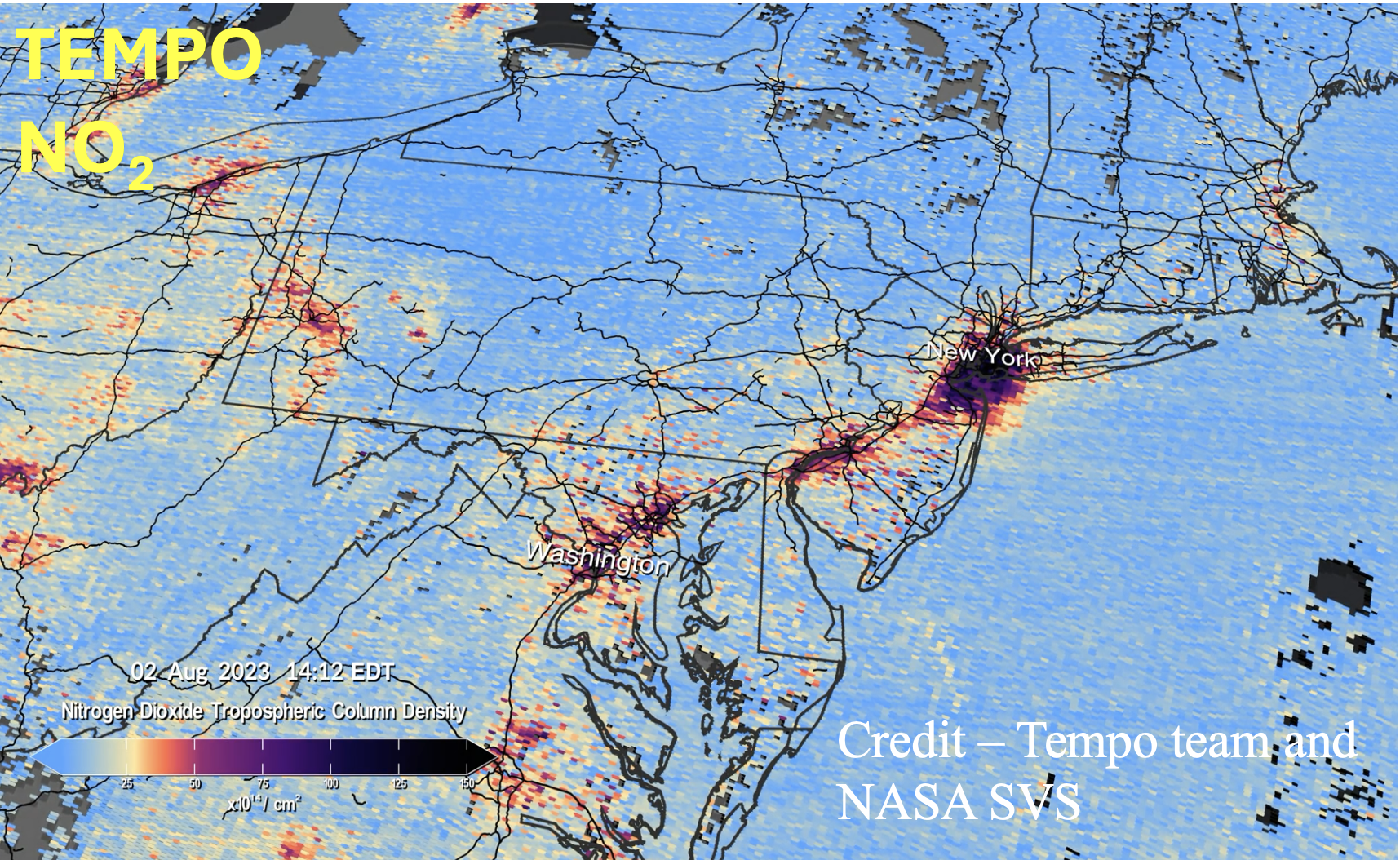 To build a high-resolution 20-year regional AC reanalysis (2005-2024) for the CONUS with chemical data assimilation (Chem-DA) and dynamic emission estimates, focusing on months April-September.
Available global chemical reanalysis – too coarse for air quality-relevant scales.
NOAA’s WRF-Chem 4.2.2 with DART
  12 km up to 4 km
  3-6 h cycling
  51 vertical levels
AQ pollutants – Sparse measurements and many species have short lifetimes and large geographical variability.
Credit – Tempo team and NASA SVS
Emissions
  Anthropogenic: GRA2PES emissions
  Biomass burning: FINN
  Biogenic Emissions Inventory System (BEISv3.14)

Gas-phase and aerosol chemistry
  RACM_ESRL_VCP  and MADE/VBS
Regional Reanalysis System
WRF-Chem/DART Ensemble Adjustment Kalman Filter (EAKF)
TRACER-1 Accomplishments to Date
End User Applications
Modular WRF-Chem/DART – Faster, easier to integrate into new DART versions. 

Includes the DART Quantile-Conserving Ensemble Filter Framework (work in progress). 
Ability to include non-gaussian distributions in EAKF; Important for the typical non-gaussian distribution observed in chemical species.
Ensures positive definite analysis for chemical species. 

Developed and tested TCR-2 - WRF-Chem/DART interface for IC/BC conditions. 
Completed met and chem DA testing with old and the new WRF-Chem/DART.
All forward operators (in situ and satellite) needed for TRACER-1 observations (not already in WRF-Chem/DART) developed and tested on Pleiades.
Acknowledgements
The authors acknowledge the financial support from NASA’s Aura Science Team, Atmospheric Composition Modeling and Analysis Program (ACMAP). The authors thank the technical resources provided by NAS computing and NASA Earth eXchange (NEX) at 
NASA Ames Research Center.